Joan Miró
1893, Barcelona – 1983, Palma de Mallorca
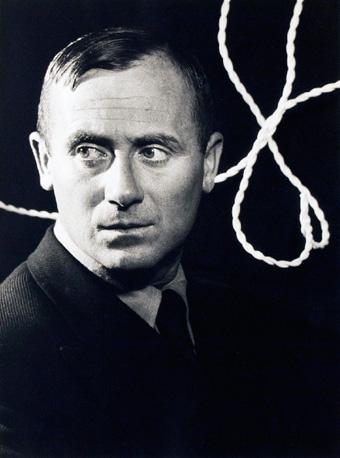 Biografía
Escuela de Comercio de Barcelona
1907: Escuela de la Lonja (Artístico) 
1912: Escuela de Arte Francesc Galí

1920: París
⇒ Picasso, André Breton, André Masson
1930: separación del grupo de André Breton por razones políticas
1940: España ⇒ cerámica, escultura

Generalmente se dice de Miró que es un artista surrealista, aunque tuviera muchos periodos distintos en su obra.
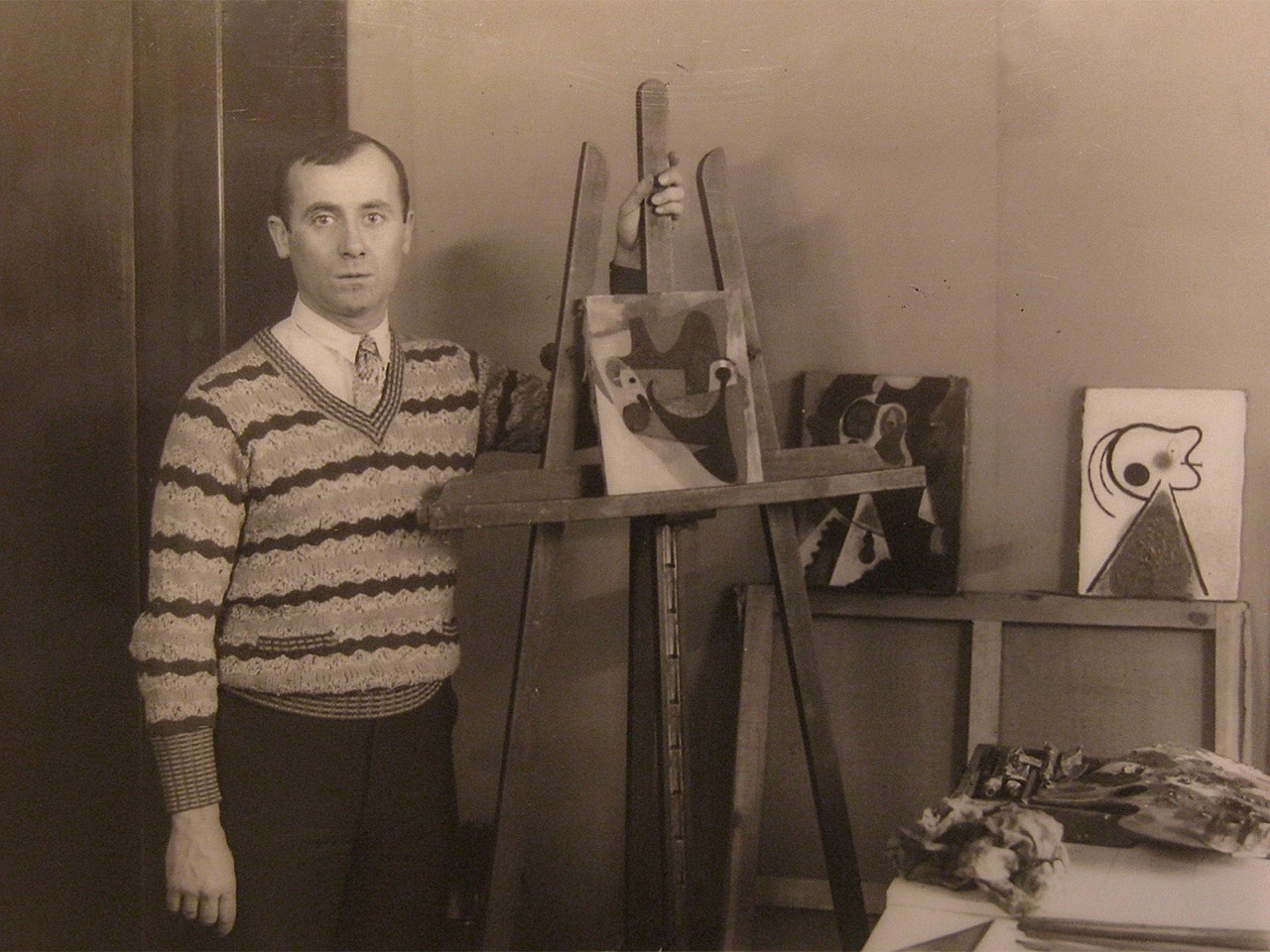 Miró a los 38 años.
ALGUNAS  CITAS SOBRE SU ARTE…
“Para mí es importante conseguir la máxima intensidad con el mínimo esfuerzo. Por eso el vacío ocupa un papel cada vez más relevante en mis cuadros.”
“Intenté plasmar las alucinaciones que me producía el hambre que pasaba. No es que pintara lo que veía en sueños, como decían entonces Breton y los suyos, sino que el hambre me provocaba una manera de tránsito parecido al que experimentaban los orientales.”
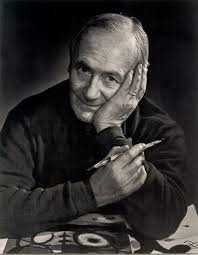 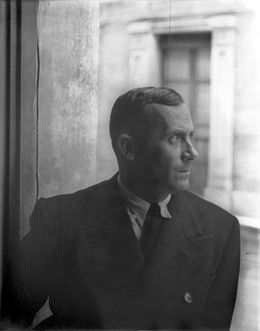 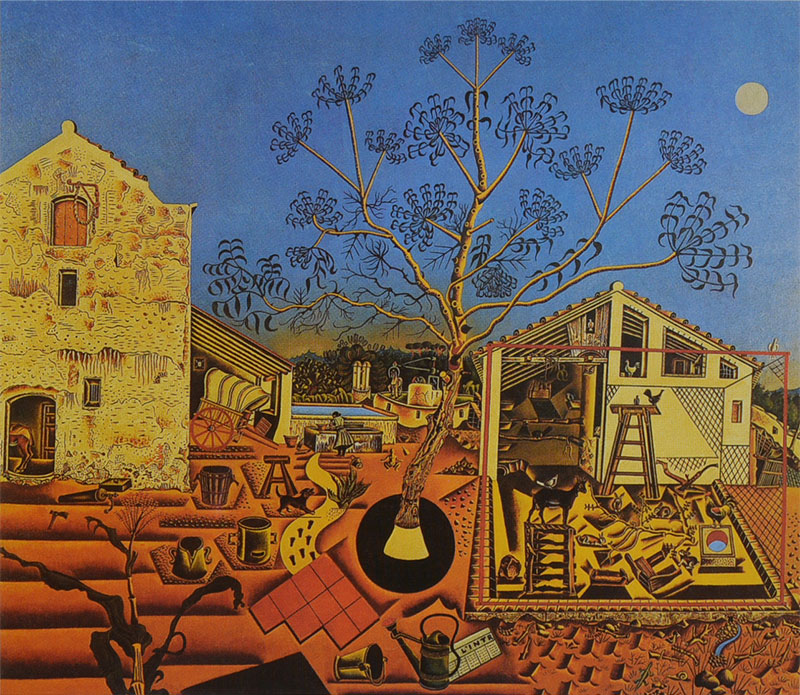 La Masía, 1921-1922
Washington, National Gallery of Art, donación de Mary Hemingway
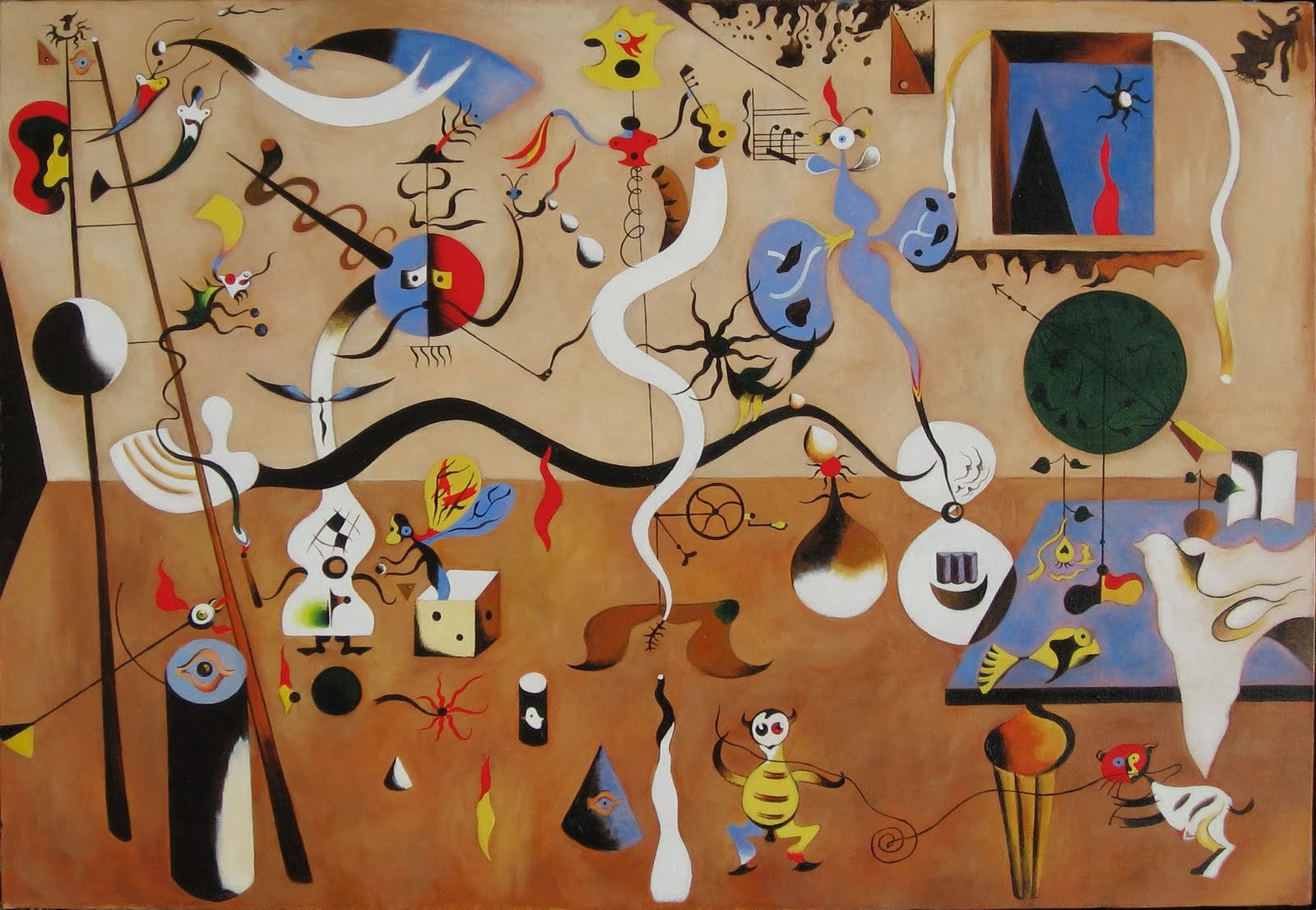 El Carnaval de Arlequín, 1924-1925
Colección de Albright-Knox Art Gallery en Buffalo
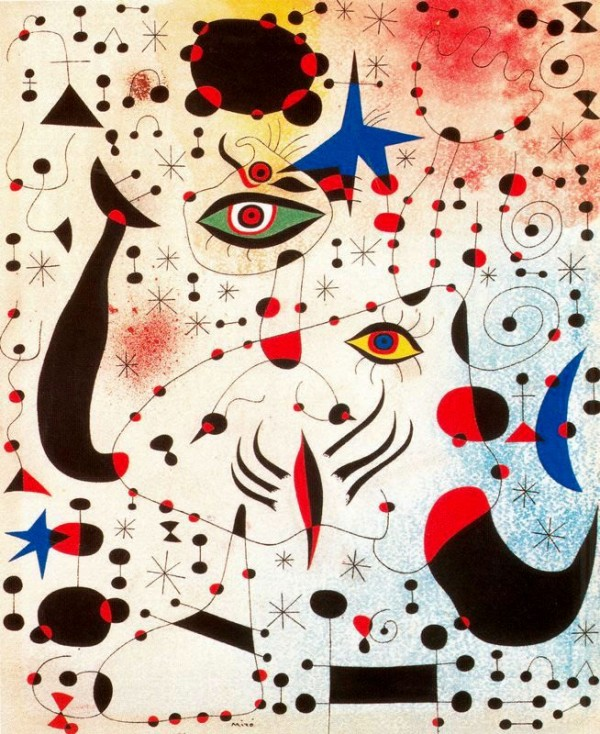 Signos y constelaciones enamorados de una mujer, 1939-1941
Art Institute of Chicago, USA
Una obra graciosa que nos gustó:
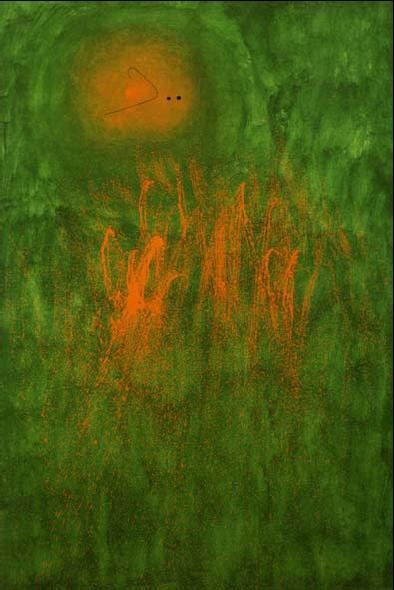 “Cheveu poursuivi par deux planètes”
(Cabello perseguido por dos planetas)
Museo Miró de Barcelona